Class VI – MathematicsChapter – 9 Data Handling
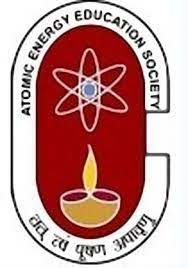 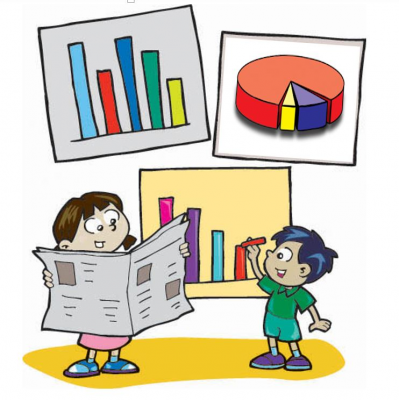 Module 2 of 3

Prepared by 
Sumithra Madathil
TGT(Maths/Physics)
A E C S – 2 , Mumbai
Atomic Energy Education Society/Distance Learning Programme/2020
1
Let us observe and understand picture representation of data in order to answer the question on data at a glance
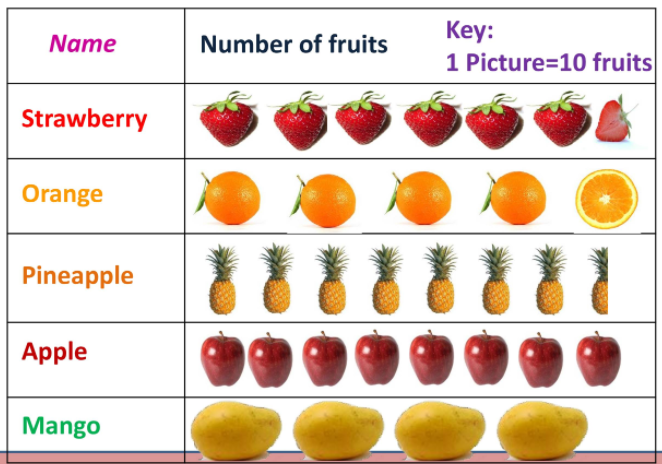 Atomic Energy Education Society/Distance Learning Programme/2020
2
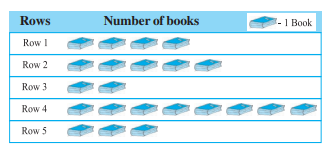 Let us consider an example: A cupboard has five compartments. In each compartment a row of books is arranged.
Which row has the greatest number of books?Which row has the least number of books?Is there any row which does not have any books?
How many books are there in the cupboard?
We can answer these questions by just studying the diagram.
3
Atomic Energy Education Society/Distance Learning Programme/2020
The picture visually helps you to understand the data. 
It is a pictograph.
Atomic Energy Education Society/Distance Learning Programme/2020
4
PICTOGRAPH
.
Atomic Energy Education Society/Distance Learning Programme/2020
5
.
A pictograph represents data through pictures of objects. It helps answer the questions on the data at a glance
Atomic Energy Education Society/Distance Learning Programme/2020
6
.
Pictographs are often used by dailies and magazines to attract readers attention.
It requires some practice to understand the information given by a pictograph.
Atomic Energy Education Society/Distance Learning Programme/2020
7
Interpretation of pictograph
The pictograph shows the number of different fruit trees  in a farm.






How many guava trees are there in the farm?
Which fruit tree is least in number?
How many trees are there in all in the farm?
.
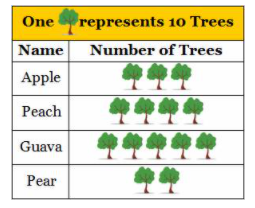 Atomic Energy Education Society/Distance Learning Programme/2020
8
.
A pictograph represents data in the form of pictures, objects or parts of objects. 
We can also interpret a pictograph and answer the related questions.
Different types of information can be obtained from  a pictograph
Atomic Energy Education Society/Distance Learning Programme/2020
9
.
Drawing a Pictograph.
Pictographs can be drawn using symbols to represent a certain number of items or things.
For example :
                                      =500 cars 
                                       = 25 boys
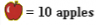 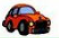 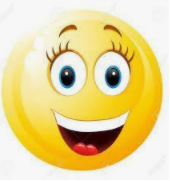 10
Atomic Energy Education Society/Distance Learning Programme/2020
Sometimes, a symbol  may represent multiple units and may be difficult to draw. 
Instead of it we can use simpler symbols. 

If          represents say 4 students, how will you represent, say, 3 or 2 students? We can solve  such a situation by making an assumption that          represents 3 students,      represents 2 students,      represents 1 student and then start the task of representation.
.
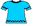 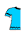 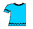 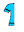 Atomic Energy Education Society/Distance Learning Programme/2020
11
Let us draw a pictograph for the following data. Arun records the number of oranges his hotel purchases  every week for four weeks. The data is as shown below



Solution:
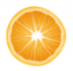 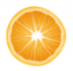 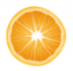 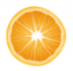 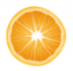 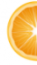 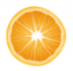 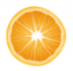 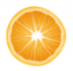 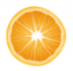 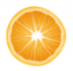 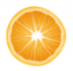 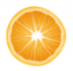 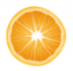 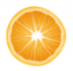 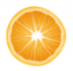 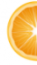 12
Atomic Energy Education Society/Distance Learning Programme/2020
Practice Time ….
1. The pictograph shows the number of bouquets sold by a flower shop in the past 4 days.







What is the difference between the greatest number of bouquets sold and the least number of bouquets sold?
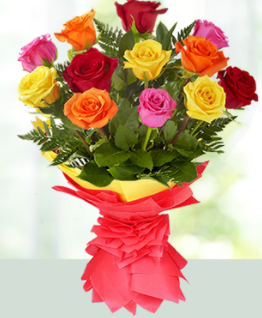 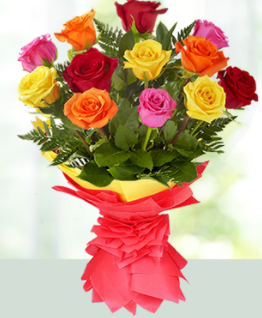 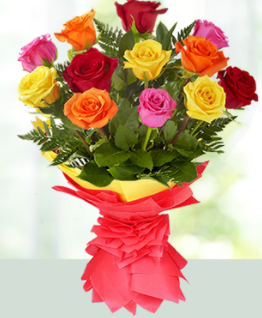 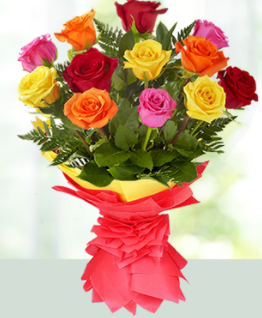 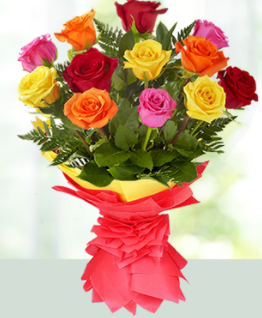 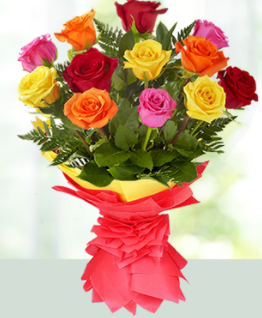 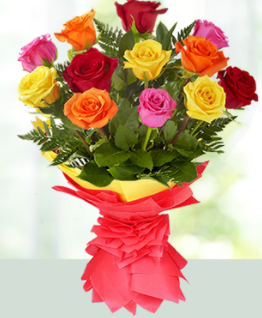 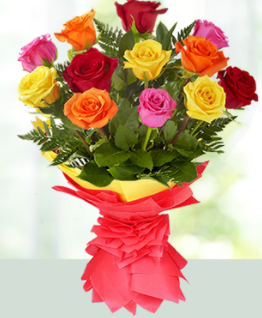 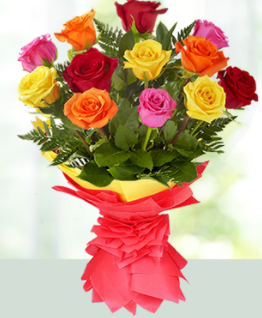 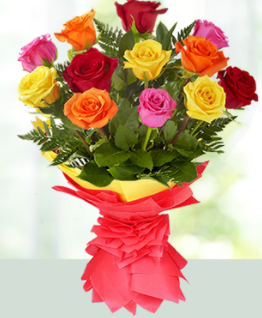 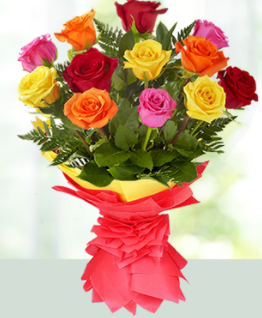 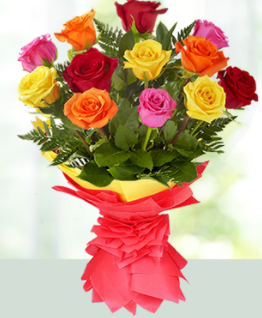 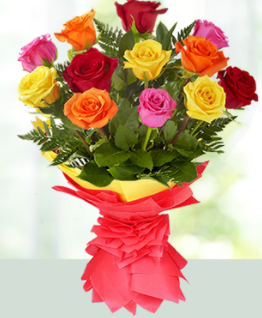 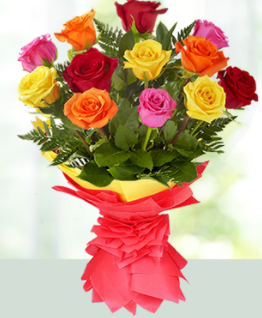 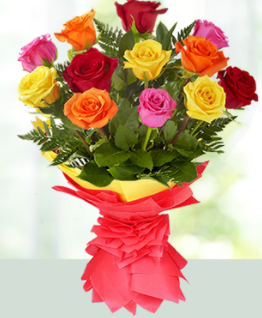 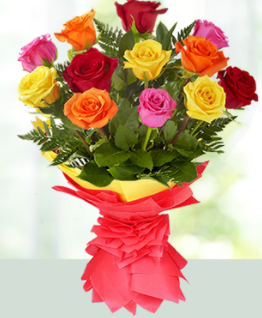 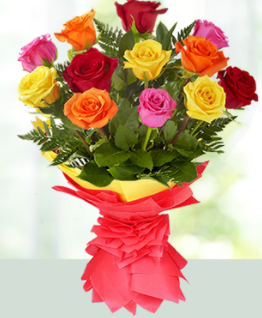 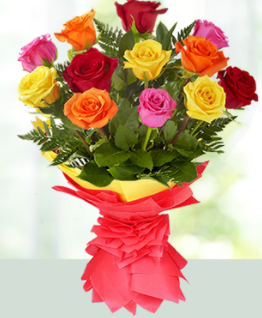 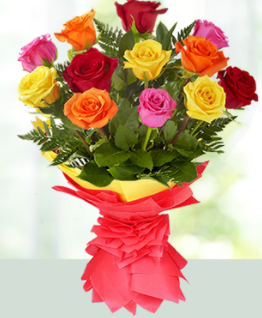 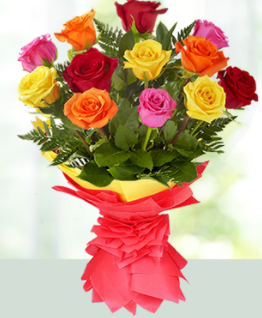 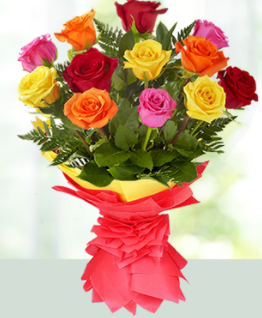 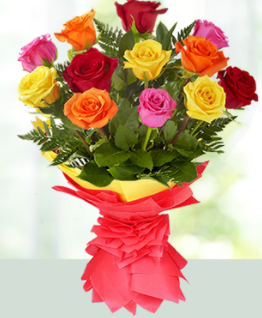 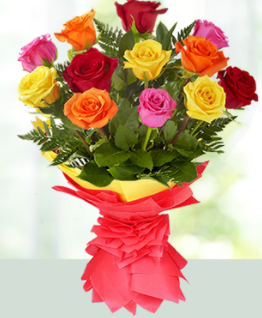 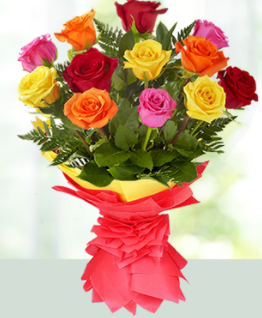 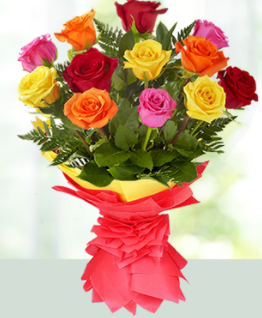 Atomic Energy Education Society/Distance Learning Programme/2020
13
What have we discussed ?
What is a Pictograph?
Interpretation of a pictograph.
Drawing a Pictograph.
                                        
                                           ^*^*^*^*^*^*
Atomic Energy Education Society/Distance Learning Programme/2020
14
.
End of Module 2 of 3
Atomic Energy Education Society/Distance Learning Programme/2020
15